Отчет работы юнармейского отряда «Факел» МБОУ ООШ № 35» г Калуги
Руководитель отряда:
Покровская Н.Б.
2020 г
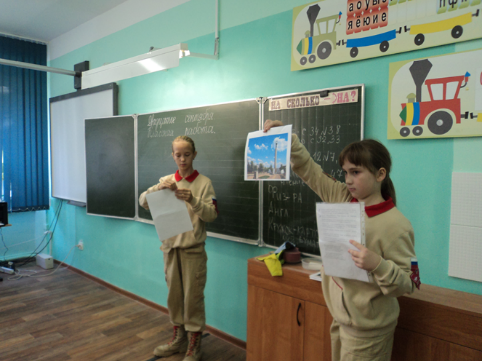 Занятия по сборке -разборке автомата Калашникова.
Проводил Трусевич А.И.
Выступление перед учащимися школы на тему«Освобождение Калужской области»
Игра «Что? Где? Когда?» 
на тему «Герои России»
среди учащихся 7 класса и отряда «Факел»
Час общения «Здоровая Россия – это мы» среди учащихся 8 класса и отряда «Факел»
Мастер –класс в спортивной школе «Персей».Проводил Сагдулин Д.З.
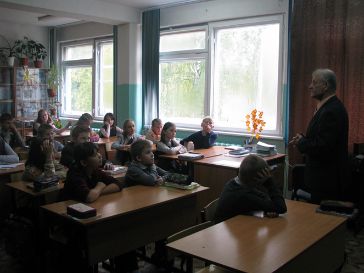 Занятия по ГО ЧС
Экскурсия в пожарную часть
Спортивные соревнования по   «Лазертаг»
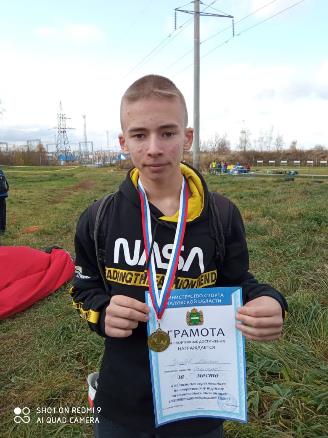 Участие юнармейцев в соревнованиях по спортивному туризму
Проведение юнармейцами  классных часов для учащихся начальных классов  «Калашников М.Т. И его автомат»
Посещение мероприятия ко Дню стояния на Угре
Поездка в Шайковку на торжественные мероприятия, посвященные юбилейной дате воинской части
КВН для учащихся 3-4 классов
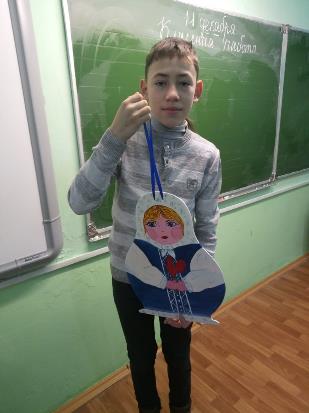 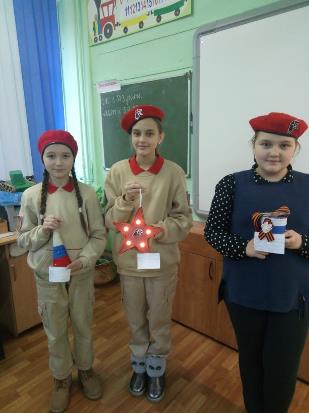 Участие в конкурсе «Патриотическая новогодняя игрушка»
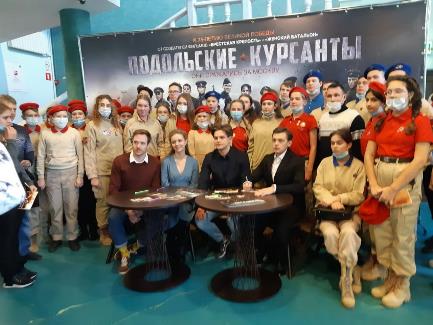 Коллективный поход в кино
Просмотр фильма «Подольские курсанты»
Тестирование «Знаем ли мы Конституцию РФ»
Юнармейцы приняли участие в международной акции "Тест по истории Великой Отечественной войны". Акция приурочена ко Дню Неизвестного солдата.
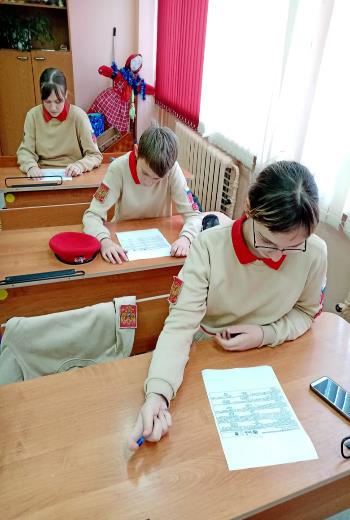 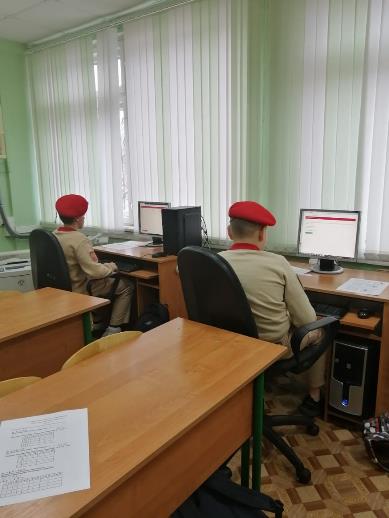 Встреча с участником Афганской войны Хомутовым В.А. 
Ко дню ввода советских войск в Афганистан
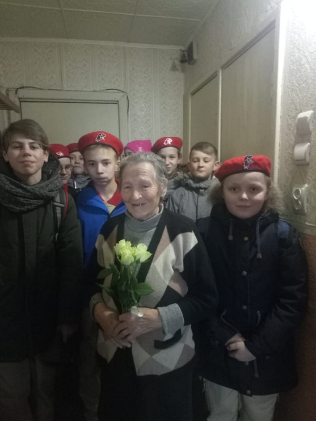 Встреча с жителями деревни Канищево «Дети войны»
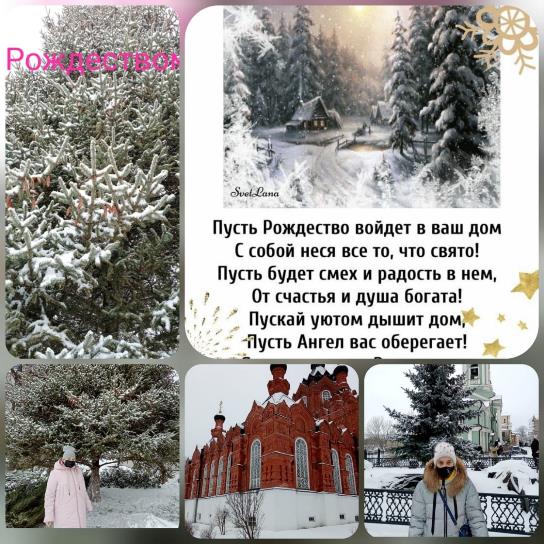 Юнармейцы в праздник Рождества посетили монастыри в  Оптино пустынь и Шамордино
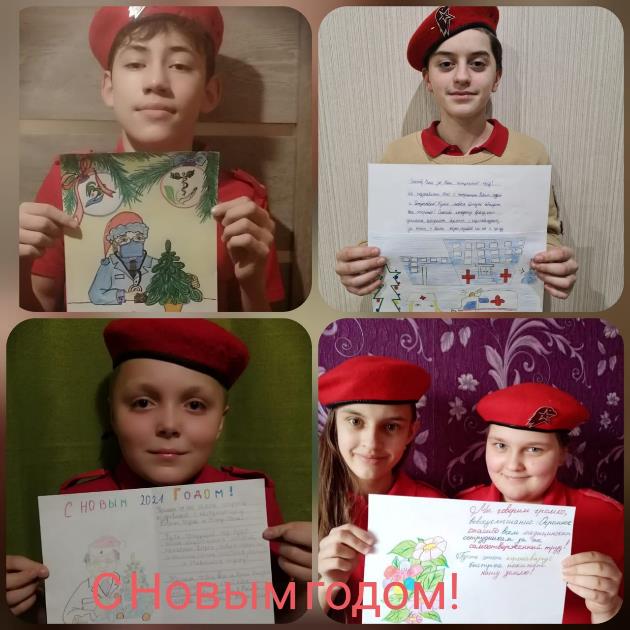 Юнармейцы отряда"Факел" МБОУ ООШ 35"г Калуги поздравляют всех медработников с наступающим Новым годом!
Участие в акции "Журавль, как символ мира во всём мире", приуроченной сразу двум событиям: 22 октября -День Белых журавлей и 25 октября- День смерти японской девочки Садако Сасаки, в память о всех погибших за мир и свободу.
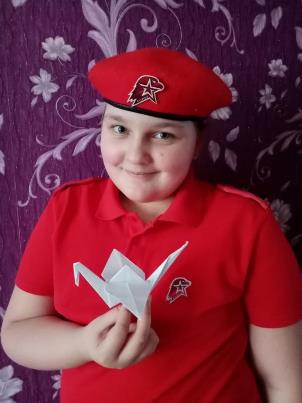 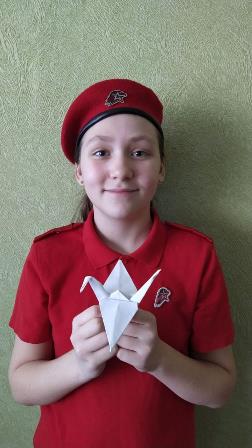 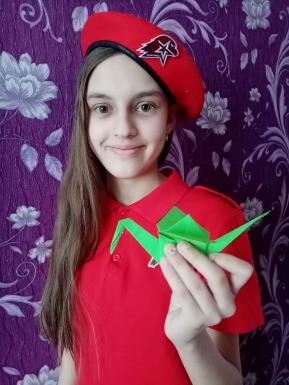 Занятия по оказанию первой помощи
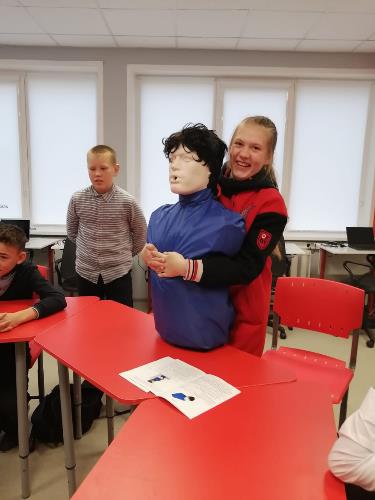 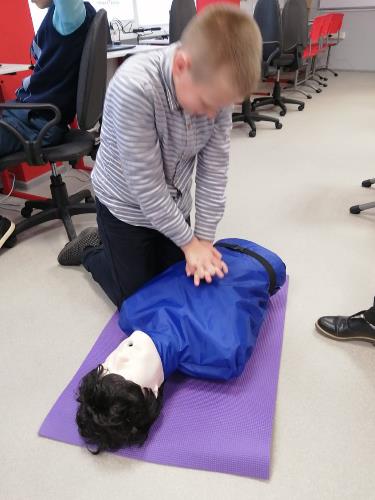 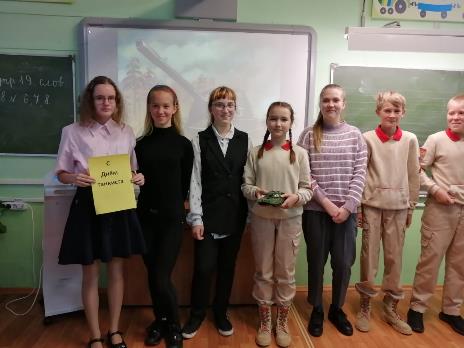 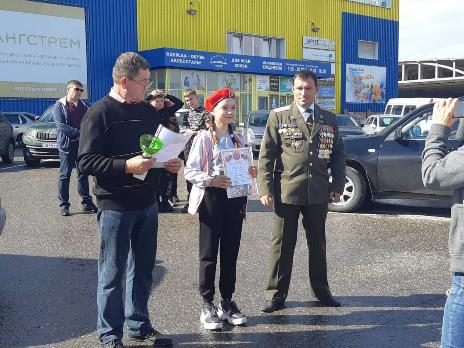 Занятие «День танкиста»
Заслуженные награды
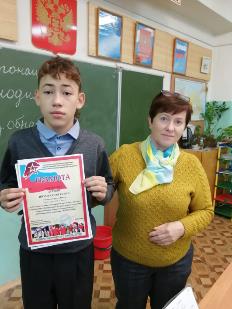 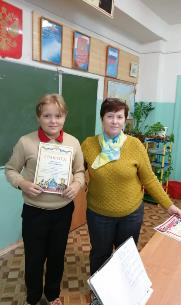 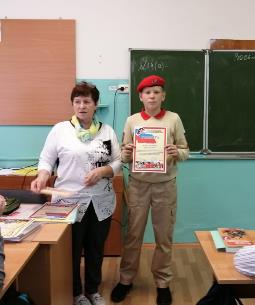 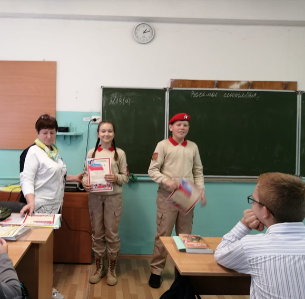 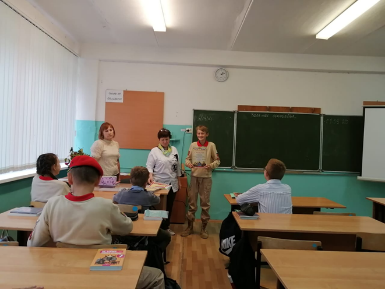 Заслуженные награды
Выступление перед учащимися школы
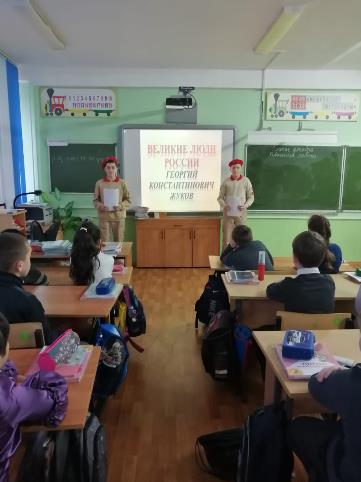 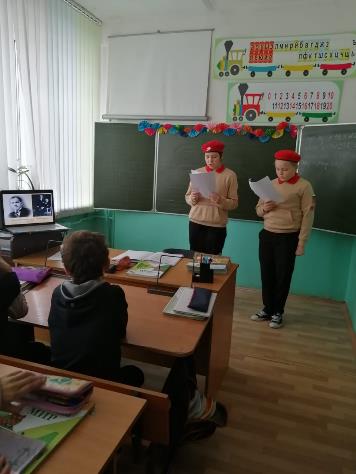 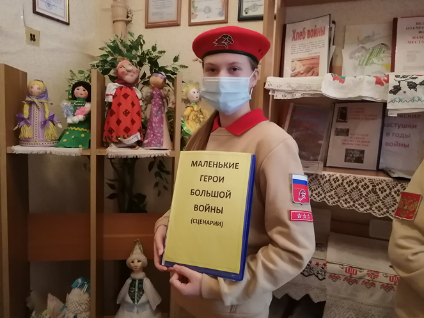 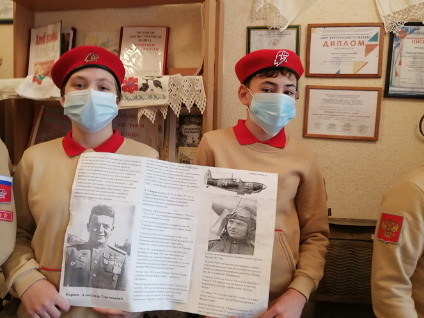 Участие в городском конкурсе «Они сражались за Родину»
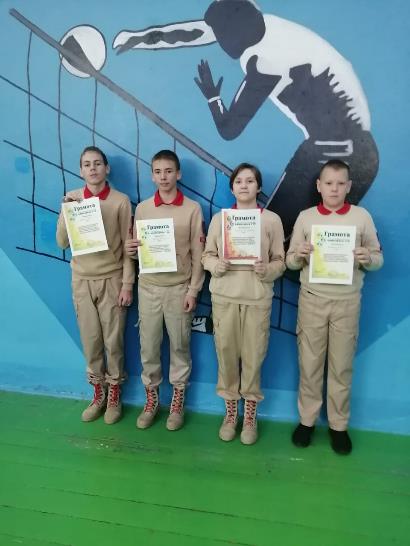 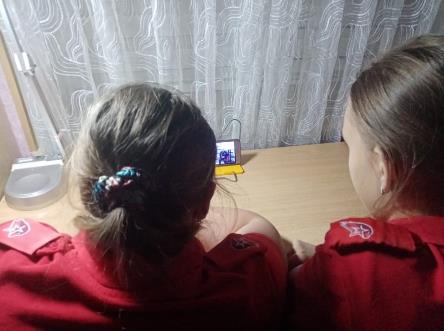 Участвовали в онлайн-трансляции нового проекта  «Профессия — Родину защищать».
Сдали нормы ГТО
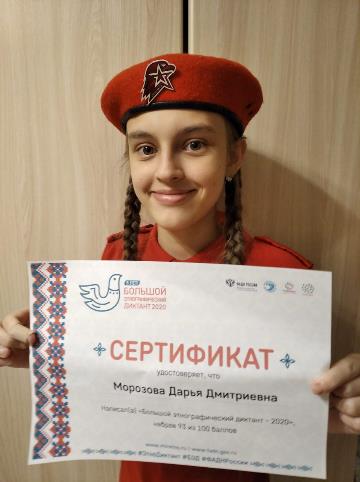 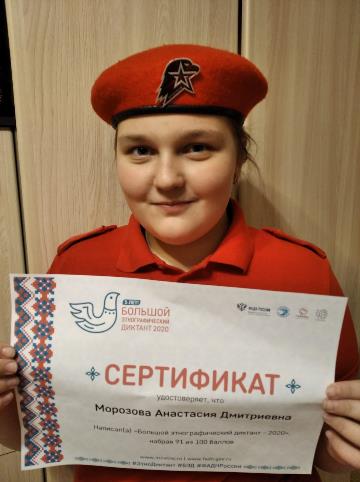 Принимали участие в этнографическом диктанте
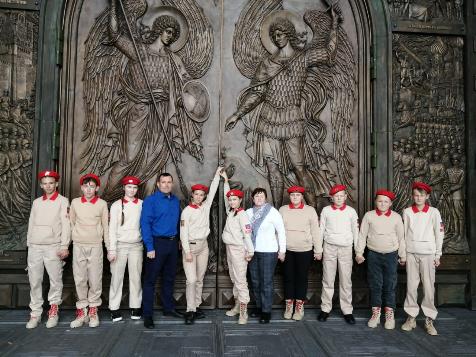 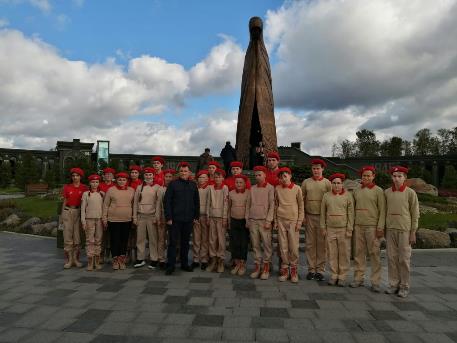 Посетили парк « Патриот»
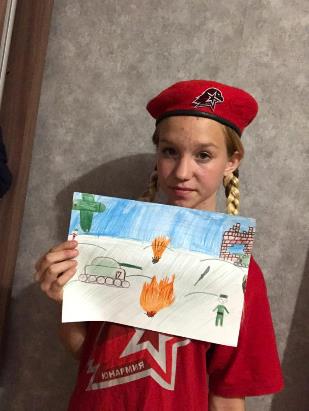 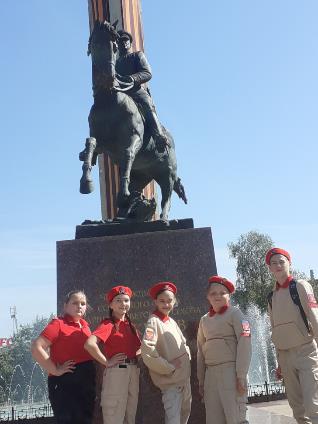 Участие в мероприятии, приуроченном ко Дню окончания Второй Мировой войны
Участие в акции
« Солдаты огненной дуги"
Также юнармейцы принимали участие:
В I-м  Городском патриотическом Фестивале-конкурсе «Мы единой России сыны», в рамках празднования 75- летия Великой Победы над фашистской Германией в Великой Отечественной войне Юнармейцы 
Показали  литературно-музыкальную композицию  «Детство, опаленное войной» для жителей   деревни Ильинка.
Возрождение традиций. Школьный Юнармейский бал, который посвятили 75-годовщине Победы.
Участие в региональном конкурсе рисунков «Наша армия»,посвященного Дню Защитника Отечества, проводимым «Учебно-методическим центром военно-патриотического воспитания и подготовки граждан к военной службе
Участие в акции «Хлеб военного времени»
Участие в городских конкурсах "Макет военного самолёта" ,"Наша армия" ,Конкурс поделок" Военная техника«, «Наша армия" , "900 дней«
И т.д.